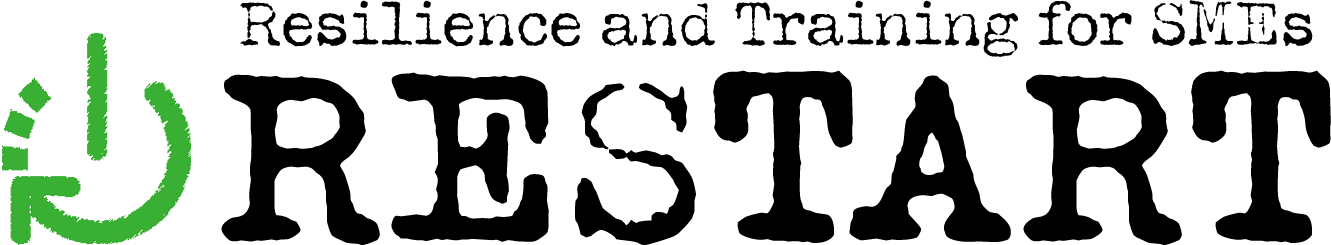 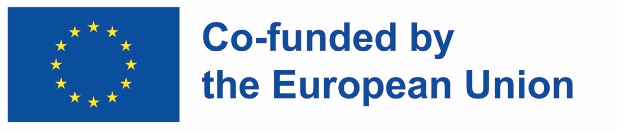 Fenntartható, társadalmi és zöld vállalkozás
Szerzői partner: Partner: Szlovák Gazdasági Ügynökség
RESTART – Reziliencia és képzés kkv-k számára
ERASMUS + 2021-1-SK01-KA220-VET-000034882
Az Európai Bizottság által e kiadvány elkészítéséhez nyújtott támogatás nem jelenti a tartalom jóváhagyását, amely kizárólag a szerzők véleményét tükrözi, és a Bizottság nem tehető felelőssé a benne foglalt információk bármilyen felhasználásáért.
Célok és célkitűzések
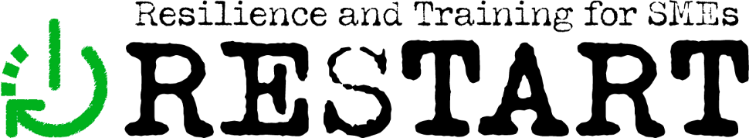 A modul végén a következő ismereteket és képességeket sajátíthatja el:
 A fenntartható fejlődés alapjainak és fő pilléreinek megértése az üzleti életben.
 Azon főbb aggályok azonosítása, amelyek miatt a fenntarthatóság megváltoztathatja az emberi fejlődés irányát.
 A társadalmi vállalkozói tevékenység előnyeinek, illetve a vállalati társadalmi felelősségvállalástól és a nem kormányzati szervezetek kezdeményezéseitől való eltéréseinek, különbségeinek megismerése.
 Fenntartható-zöld gondolkodásmód alkalmazása a vállalkozás működésében.
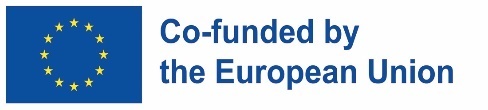 Az Európai Bizottság által e kiadvány elkészítéséhez nyújtott támogatás nem jelenti a tartalom jóváhagyását, amely kizárólag a szerzők véleményét tükrözi, és a Bizottság nem tehető felelőssé a benne foglalt információk bármilyen felhasználásáért.
Index
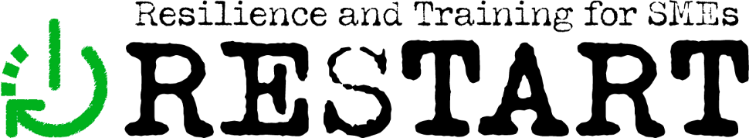 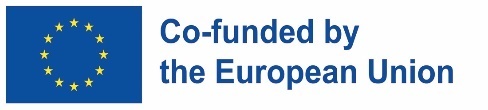 Az Európai Bizottság által e kiadvány elkészítéséhez nyújtott támogatás nem jelenti a tartalom jóváhagyását, amely kizárólag a szerzők véleményét tükrözi, és a Bizottság nem tehető felelőssé a benne foglalt információk bármilyen felhasználásáért.
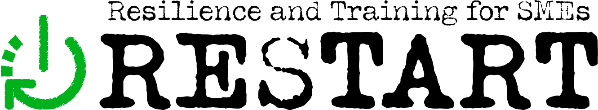 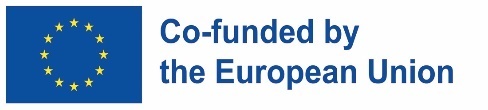 1. fejezet:Fenntartható megközelítés a KKV-k számára
Ön mit gondol, mit jelent fenntarthatónak lenni?

Hogyan írná le a fenntarthatóság jelentését egy ismerősének?

Milyen fenntartható megközelítést alkalmaz az Ön vállalkozása?
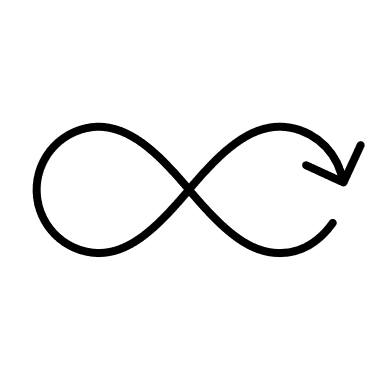 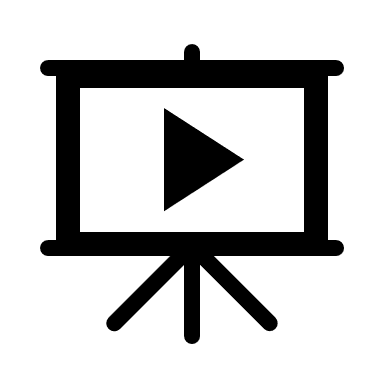 Válaszoljon a kérdésekre és nézze meg ezt a videót       
 a fenntartható fejlődéssel kapcsolatos ismereteinek ellenőrzéséhez!
Az Európai Bizottság által e kiadvány elkészítéséhez nyújtott támogatás nem jelenti a tartalom jóváhagyását, amely kizárólag a szerzők véleményét tükrözi, és a Bizottság nem tehető felelőssé a benne foglalt információk bármilyen felhasználásáért.
Fenntartható megközelítés a KKV-k számára
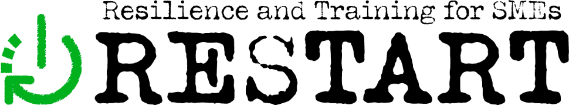 A globális fejlődés fenntartható szempontjai a múlt század közepén kerültek előtérbe. Az alábbiakban a fenntartható fejlődés kérdéséhez kapcsolódó fontos mérföldköveket ismertetjük, amelyek a további irányt mutató nemzetközi keretrendszer megteremtésével kapcsolatosak:
1972 - Az ENSZ környezetvédelmi konferenciája volt az első környezetvédelmi világkonferencia Stockholmban, amelyet Stockholmi Konferenciaként is ismerhetünk. A fejlett és fejlődő országok közötti párbeszéd nemzetközi kezdete a környezeti kérdések (elsősorban a víz- és levegőszennyezés), a gazdasági növekedés és az emberek jóléte közötti kapcsolatról. Ezen kívül itt jött létre az Egyesült Nemzetek Környezetvédelmi Programja (UNEP). 
1992 - Rio de Janeiróban rendezték meg az ENSZ Környezetvédelmi és Fejlesztési Konferenciáját (UNCED), amely az 1972-es Stockholmi Konferencia 20. évfordulója alkalmából az emberiség környezetre gyakorolt társadalmi-gazdasági hatásaival foglalkozott. Az UNCED, vagy a "Föld-csúcstalálkozó" felismerte, hogy a fenntartható fejlődés koncepciója minden ember számára elérhető cél; a földi élet fenntartásához szükséges emberi szükségletek kielégítéséhez elengedhetetlen a gazdasági, társadalmi és környezeti szempontok kiegyensúlyozása - ilyen szintű integrációhoz elengedhetetlen egy új szemléletmód mind a fogyasztás és a termelés, mind pedig a munka, élet és döntéshozatal területén.
2015 - A fenntartható fejlődésről szóló csúcstalálkozót az ENSZ New York-i székhelyén tartották, ahol hivatalosan is elfogadták a 17 fenntartható fejlődési célt tartalmazó Agenda 2030-at. Két hónappal később a párizsi COP21 konferencián Párizsban 187 fél aláírta és ratifikálta a Párizsi Megállapodást.
2022 - A Stockholm+50 nemzetközi találkozóra az 1972-es Stockholmi Konferencia után 50 évvel került sor, célja az Agenda 2030 célkitűzéseinek felgyorsítása volt. Olvassa el a legfontosabb ajánlásokat a mindenki jólétét szolgáló egészséges bolygó 
fenntartása, elérése érdekében tett intézkedések felgyorsítására.
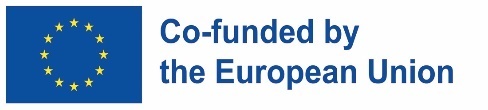 Az Európai Bizottság által e kiadvány elkészítéséhez nyújtott támogatás nem jelenti a tartalom jóváhagyását, amely kizárólag a szerzők véleményét tükrözi, és a Bizottság nem tehető felelőssé a benne foglalt információk bármilyen felhasználásáért.
Fenntartható megközelítés a KKV-k számára1.1 Fenntarthatóság a KKV-k kontextusában
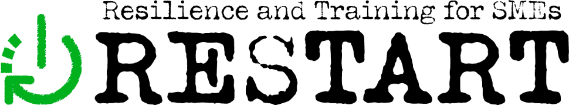 A fenntarthatóság az üzleti életben a következőket jelenti:
üzleti tevékenységet folytatni anélkül, hogy az negatív hatással lenne a környezetre, a közösségre vagy a társadalom egészére (Spiliakos, 2018);
a vállalkozás stratégiája és intézkedései az üzleti tevékenységek által okozott káros környezeti és társadalmi hatások kiküszöbölésére (IBM).
Üzlet
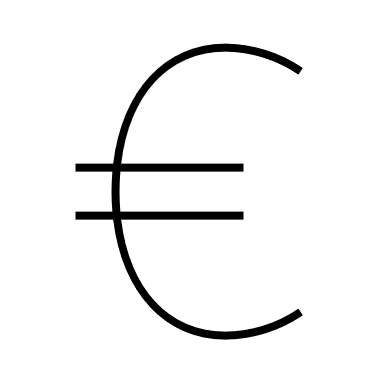 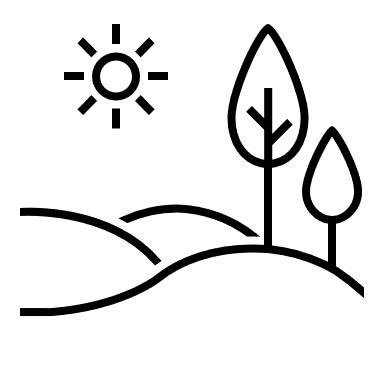 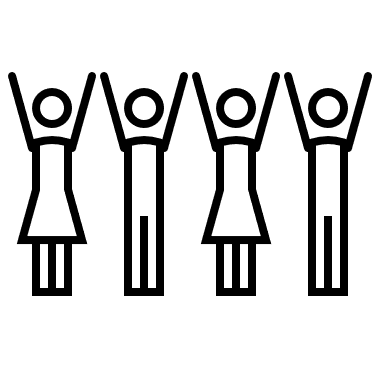 kölcsönös hatás
Társadalom
Környezet
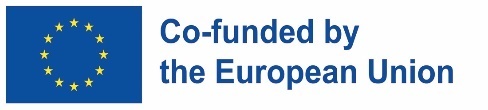 Az Európai Bizottság által e kiadvány elkészítéséhez nyújtott támogatás nem jelenti a tartalom jóváhagyását, amely kizárólag a szerzők véleményét tükrözi, és a Bizottság nem tehető felelőssé a benne foglalt információk bármilyen felhasználásáért.
Fenntartható megközelítés a KKV-k számára1.1 Fenntarthatóság a KKV-k kontextusában
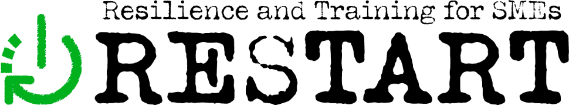 Miért érdemes fenntarthatóan tevékenykedni?
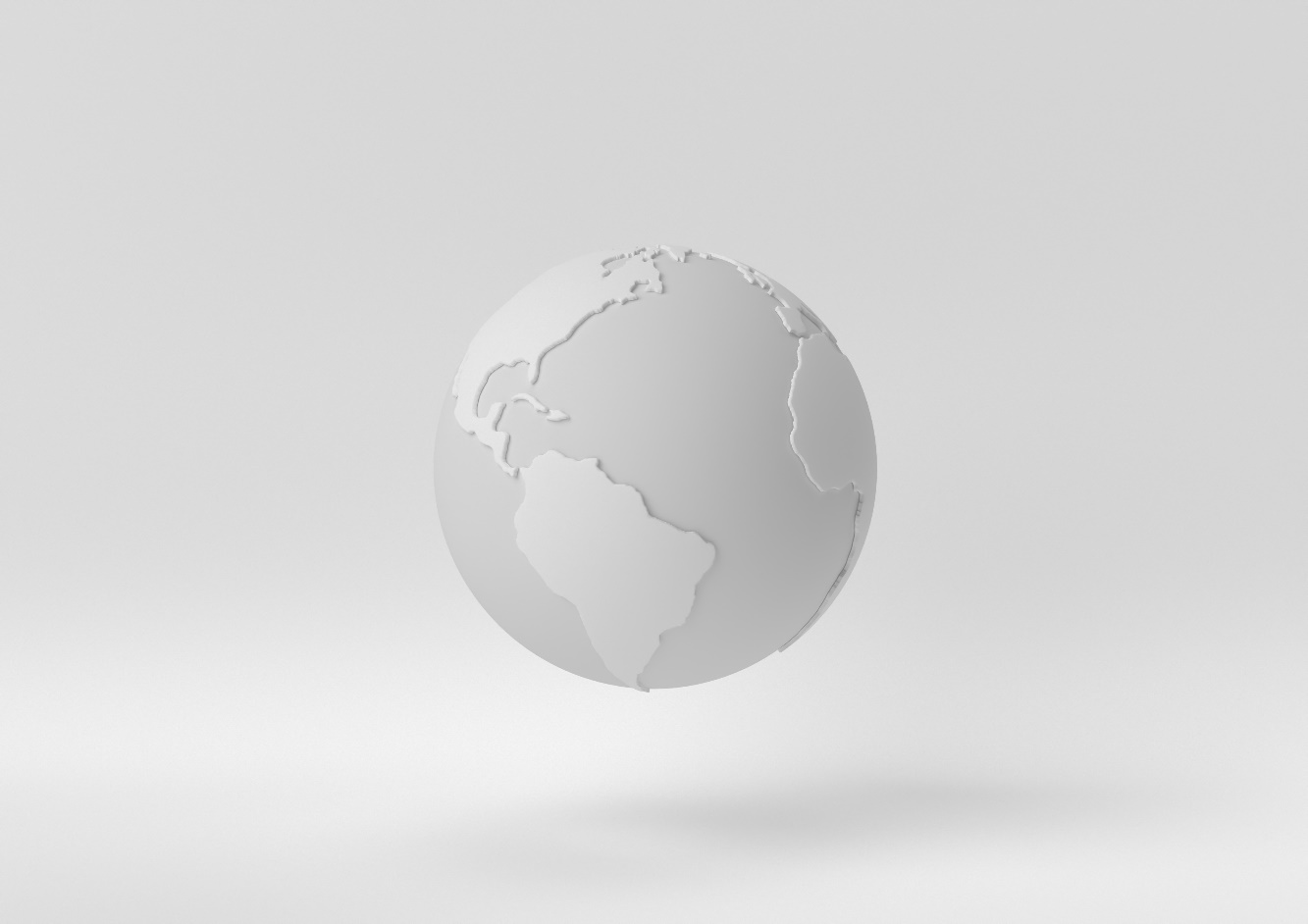 A felelőtlen üzleti magatartás számos egyenlőtlenséghez vezet, mint például a környezet pusztulása vagy a társadalmi igazságtalanság.
A globális népességnövekedés következményei, az éghajlatváltozás veszélyei és a természeti erőforrások fogyása nyilvánvalóak, és nem lehet figyelmen kívül hagyni őket.
A fenntarthatóság célja, hogy legalább egy területre (környezet és társadalom) pozitív hatást gyakoroljon, amelyet be kell építeni a vállalkozás egyedi jövőképébe és stratégiájába.
Bármely fenntartható cél és stratégia figyelembevétele egy vállalkozás üzleti tevékenységében megköveteli, hogy érzékeljük az alapot jelentő hármasságra - a profitra, az emberekre és a bolygóra - gyakorolt hatását.
Nem minden úgynevezett "zöld megoldás" valóban "zöld", és nem minden fenntartható intézkedés feltétlenül 
	költséges.
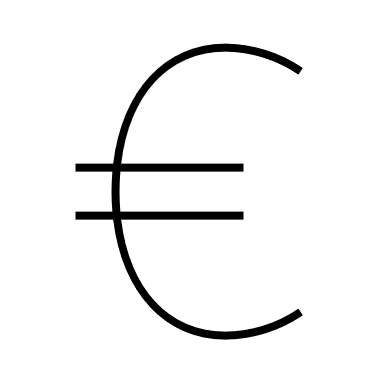 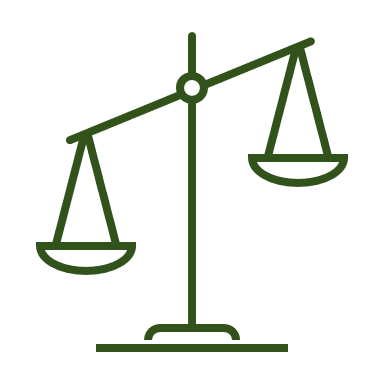 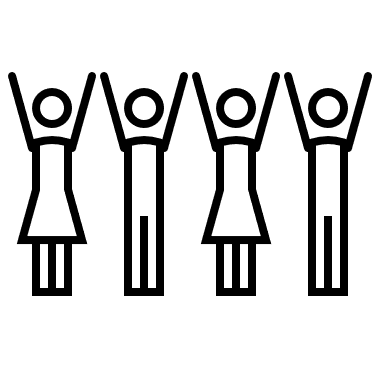 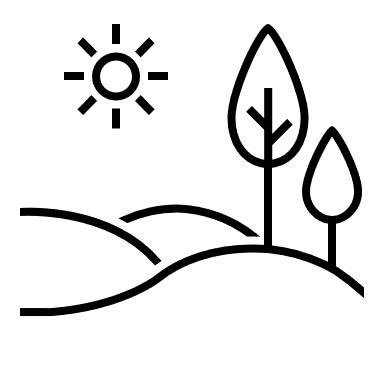 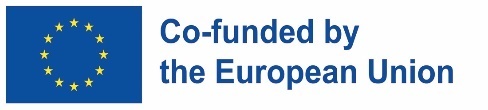 Az Európai Bizottság által e kiadvány elkészítéséhez nyújtott támogatás nem jelenti a tartalom jóváhagyását, amely kizárólag a szerzők véleményét tükrözi, és a Bizottság nem tehető felelőssé a benne foglalt információk bármilyen felhasználásáért.
Fenntartható megközelítés a KKV-k számára1.1 Fenntarthatóság a KKV-k kontextusában
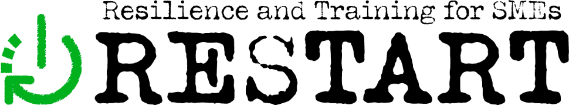 Miért érdemes fenntarthatóan cselekedni?
A Föld nem termel korlátlan természeti erőforrást. Éppen ellenkezőleg, az erőforrások csonka világában élünk, amelyet bolygóhatároknak nevezünk, és amelyeket tiszteletben kell tartanunk a környezeti, társadalmi és gazdasági következmények elkerülése érdekében.
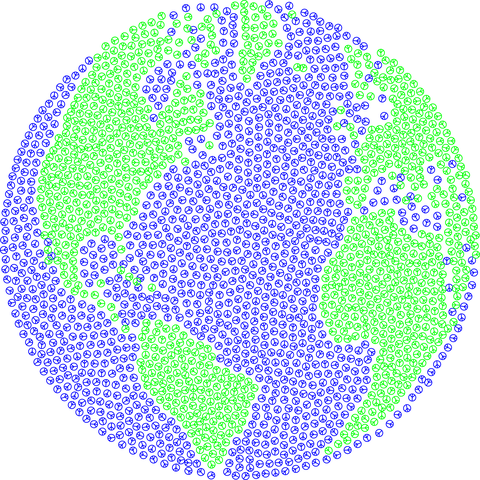 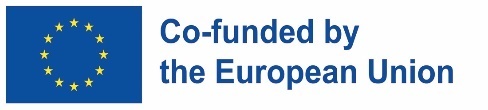 A bolygóhatárokról és jelenlegi állapotukról szóló videót itt nézheti meg.
Az Európai Bizottság által e kiadvány elkészítéséhez nyújtott támogatás nem jelenti a tartalom jóváhagyását, amely kizárólag a szerzők véleményét tükrözi, és a Bizottság nem tehető felelőssé a benne foglalt információk bármilyen felhasználásáért.
Fenntartható megközelítés a KKV-k számára1.2 Működési javaslatok a KKV-k számára
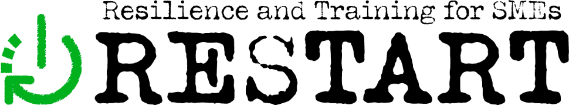 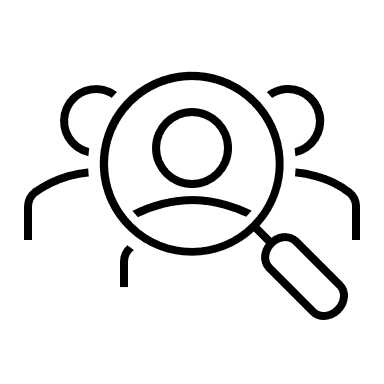 Fontos, hogy tisztában legyen vállalkozása környezetre és társadalomra gyakorolt hatásaival, amelyek hozzájárulnak a fenntartható megoldásokhoz a stratégiák és célok meghatározásán keresztül. Ne felejtse el, hogy a vállalkozása számára kitűzött céloknak specifikusnak, mérhetőnek, elérhetőnek, relevánsnak és időhöz kötöttnek kell lenniük.
Használ-e vállalkozásunk fenntartható anyagokat a gyártási folyamat során?
Támaszkodhat-e v vállalkozásunk megújuló energiaforrásokra?
Mennyi hulladékot termel a vállalkozásunk?
Léteznek-e alapok a fenntartható következmények támogatására az országban?
Szponzorálhat vagy támogathat-e vállalkozásunk oktatási alapokat vagy veszélyeztetett közösségeket?
Van olyan eszköz, amely segít mérni egy vállalkozás karbonlábnyomát? 
Felvesz-e, alkalmaz-e vállalkozásunk különböző vallású, nemzetiségű, stb. álláskeresőket?
Cégünk tudatosan csökkenti-e a felhasznált energia mennyiségét?
Megközelítette-e vállalkozásunk a körforgásos gazdaság elveit?
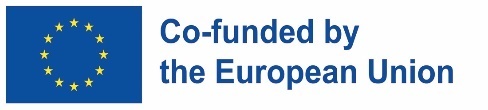 Az Európai Bizottság által e kiadvány elkészítéséhez nyújtott támogatás nem jelenti a tartalom jóváhagyását, amely kizárólag a szerzők véleményét tükrözi, és a Bizottság nem tehető felelőssé a benne foglalt információk bármilyen felhasználásáért.
Fenntartható megközelítés a KKV-k számára1.2 Működési javaslatok a KKV-k számára
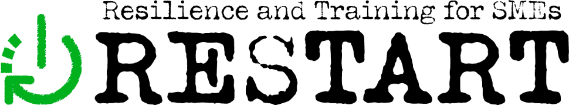 Íme néhány fenntartható működési javaslat, megfontolás, amelyeket a vállalkozásán belül alkalmazhat:

1. Energiahatékonyság: kerülje a papírpazarlást, például az e-mailek nyomtatását; kapcsolja ki a nem használt eszközöket; húzza ki az elektronikai eszközöket, ha nem használja őket; gondoskodjon arról, hogy a termosztátok a kívánt hőmérsékletre legyenek beállítva; mosogatás közben zárja el a vizet; válasszon alacsonyabb energiafogyasztású vagy magasabb energiakategóriába tartozó elektromos eszközöket (például LED izzókat); csökkentse a vízmelegítő fokozatát; kapcsolja ki a légkondicionálót vagy a fűtést, ha kinyitja az ablakokat; oktassa a személyzetet!

2. Ellátásilánc-menedzsment: 1. elemezze az ellátási láncát (környezeti, társadalmi és gazdasági kérdések szempontjából); 2. alkalmazza a társadalmi, környezeti és pénzügyi felelősségvállalást és a körkörös ellátási lánc sajátosságait; 3. vonja be a beszállítókat azáltal, hogy a fenntarthatósági kérdéseket a rendszeres üzleti beszélgetések részévé teszi, vagy keressen olyan beszállítót, aki rendelkezik pl. ISO 14001 vagy hasonló tanúsítvánnyal, amelyet be tud építeni az üzleti tevékenységébe!

3. Hulladékgazdálkodás: használja a papír mindkét oldalát, ha másolnia kell; hasznosítson újra minden olyan hulladéktípust, amelyet szét lehet válogatni – kezdeményezzen egy kihívást vagy versenyt az alkalmazottai számára, például régi fogkefék gyűjtése jutalomért; részesítse előnyben az újrahasználati megközelítést - adományozzon vagy adjon el elektronikai eszközöket, bútorokat, ruhákat stb. rászorulóknak vagy használtruha-boltoknak; lehetőség szerint csökkentse vagy komposztálja az élelmiszerhulladékot!
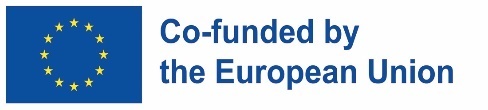 Az Európai Bizottság által e kiadvány elkészítéséhez nyújtott támogatás nem jelenti a tartalom jóváhagyását, amely kizárólag a szerzők véleményét tükrözi, és a Bizottság nem tehető felelőssé a benne foglalt információk bármilyen felhasználásáért.
Fenntartható megközelítés a KKV-k számára1.2 Működési javaslatok a KKV-k számára
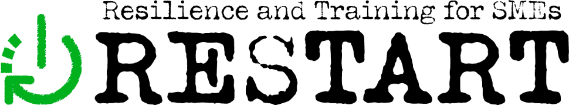 4. Fenntartható beszerzés: szorosan kapcsolódik a fenntartható ellátási lánc fenntartható beszerzésen keresztül történő kiépítéséhez, ami nagyobb ügyfélhűséget eredményezhet, pozitív hatást gyakorol a környezetre, és csökkenti a jogszabályoknak való meg nem felelés kockázatát. Tippek: 1. Vásároljon etikus forrásból származó termékeket (lásd az európai ökocímkéket) és 2. Vásároljon helyi termékeket a helyi gazdaság fellendítése érdekében! 

5. Közösségi szerepvállalás: 1. Még a közösségi hálózatok jelenlegi korában is tartsa szem előtt az ügyfeleivel és alkalmazottaival való fizikai interakció fontosságát; 2. támogassa alkalmazottai tevékenységét a helyi szervezetekkel való kapcsolattartásban; 3. használja ki a közösségi médiában rejlő lehetőségeket az ügyfelekkel való interakcióra és visszajelzéseik megszerzésére; 4. legyen nyitott és átlátható azáltal, hogy döntéseit (még a jövőbeli döntéseket is) közli az ügyfelekkel, ezáltal pedig bevonja őket az üzleti tevékenységébe; 5. a vállalkozás, az alkalmazottak és a közösség értékeinek összhangban kell lenniük; 6. legyen szenvedélyes a közösség meghallgatásában és megismerésében, hogy erős kapcsolatokat építsen ki; 7. ha nem tud a közösségi kezdeményezésekről, látogasson el az önkormányzat weboldalára, vagy egyszerűen kérdezze meg ügyfeleit és alkalmazottait, hogyan tud részt venni a vállalkozás ilyen kezdeményezésekben! 

Olvasson bele Dr. Ayman El Tarabishy fenntartható trendek a KKV-k számára 2023-ig című könyvébe.
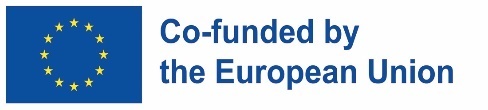 Az Európai Bizottság által e kiadvány elkészítéséhez nyújtott támogatás nem jelenti a tartalom jóváhagyását, amely kizárólag a szerzők véleményét tükrözi, és a Bizottság nem tehető felelőssé a benne foglalt információk bármilyen felhasználásáért.
Fenntartható megközelítés a KKV-k számára1.2 Működési javaslatok a KKV-k számára
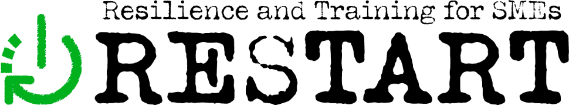 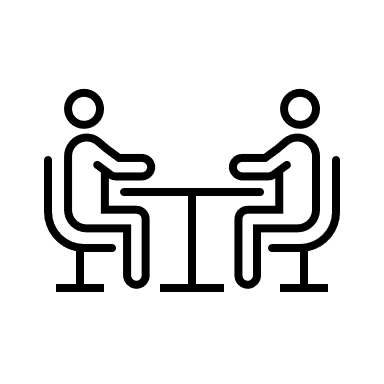 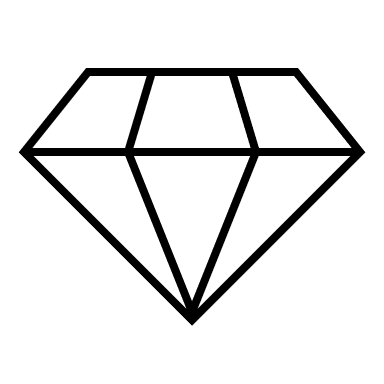 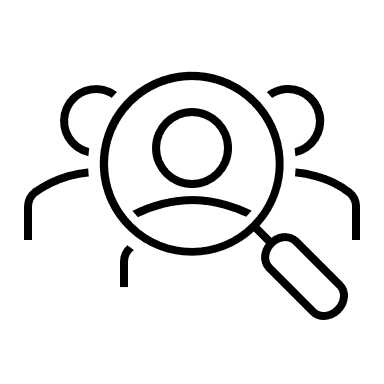 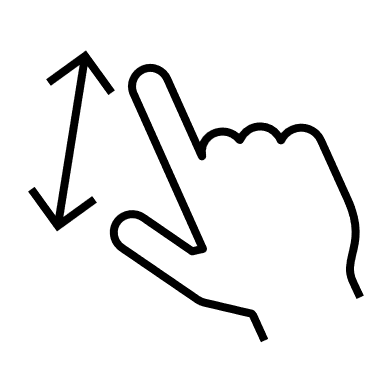 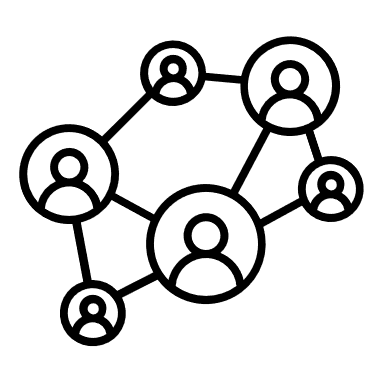 A mikro-, kis- és középvállalkozásoknak nehézséget okozhat a kezdeti beruházás vagy a tudás hiánya, amikor a fenntartható gyakorlat tényleges megvalósításáról van szó... Ahhoz azonban, hogy a fenntarthatóságról gondolkodjunk az üzleti életben, mindhárom pillérét figyelembe kell vennünk: a társadalmi, a környezeti és a gazdasági pillért. Nézze meg ezt a videót, és tudja meg, hogyan tud fenntartható hatást gyakorolni üzleti tevékenységén keresztül a Fenntartható üzleti modell vászon használatával!
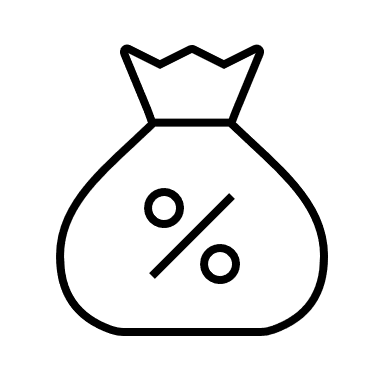 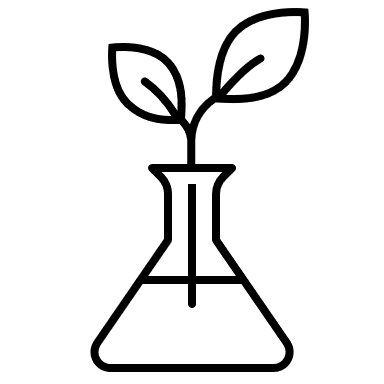 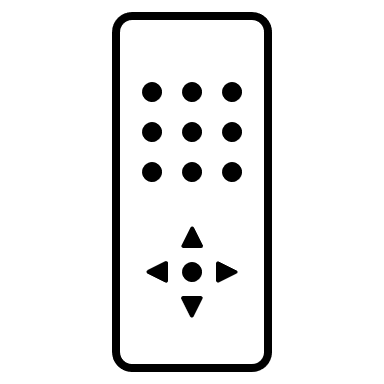 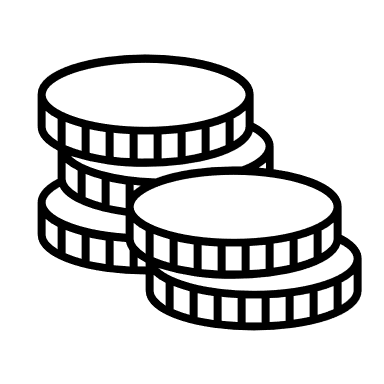 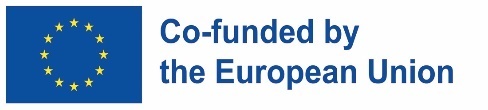 Az Európai Bizottság által e kiadvány elkészítéséhez nyújtott támogatás nem jelenti a tartalom jóváhagyását, amely kizárólag a szerzők véleményét tükrözi, és a Bizottság nem tehető felelőssé a benne foglalt információk bármilyen felhasználásáért.
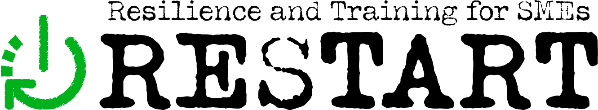 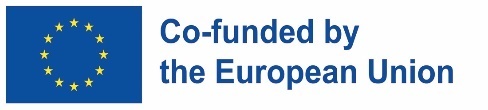 2. fejezet:

A társadalmi vállalkozói tevékenység alapjai
A társadalmi vállalkozás a társadalmi kihívások fenntartható megoldásának egyik módja!

Az Európai Bizottság szerint: 
Az EU-ban 2,8 millió társadalmi vállalkozás működik, ami az összes vállalkozás 10%-át teszi ki. 
Csaknem 13,6 millió ember - az EU munkavállalóinak mintegy 6,2%-a - dolgozik társadalmi vállalkozásoknál. 
A fizetett munkaerő mellett a szociális gazdaság önkénteseket is mozgósít, ami 5,5 millió teljes munkaidős munkavállalónak felel meg.

A számok alapján láthatjuk, hogy a társadalmi vállalkozói tevékenység nagy növekedési potenciállal rendelkezik. Az igazi hátránya a nagyon alacsony nyilvános megjelenés és elismertség. 
Tudjon meg többet arról, hogy mi is az a társadalmi vállalkozói tevékenység, és milyen hozzáadott értéket nyerhet az Ön vállalkozása ezzel a megközelítéssel!
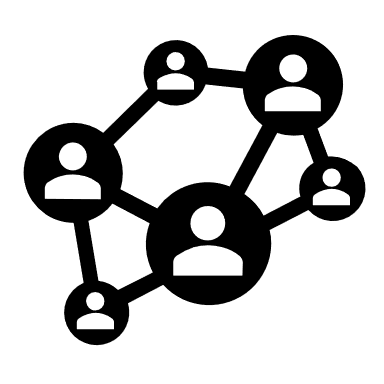 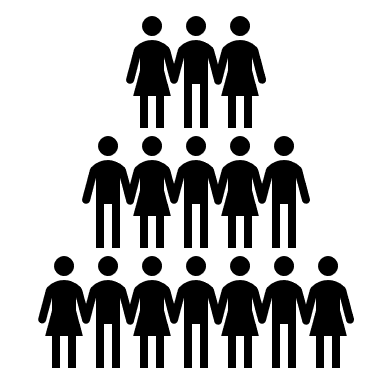 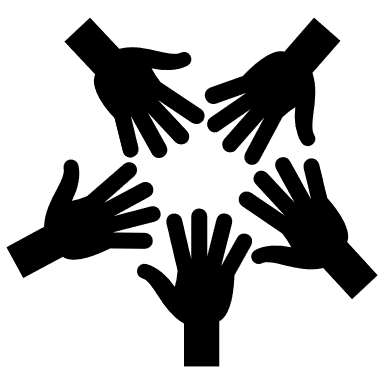 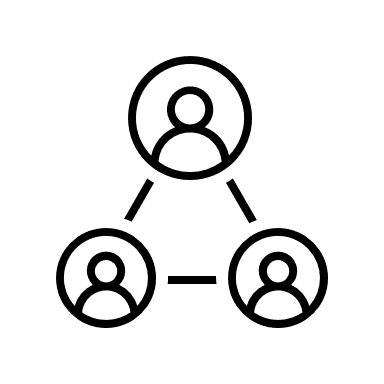 Az Európai Bizottság által e kiadvány elkészítéséhez nyújtott támogatás nem jelenti a tartalom jóváhagyását, amely kizárólag a szerzők véleményét tükrözi, és a Bizottság nem tehető felelőssé a benne foglalt információk bármilyen felhasználásáért.
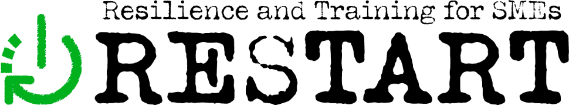 A társadalmi vállalkozás alapjai
Forrás: Business Jargons, Itt olvashat többet a társadalmi vállalkozásról.
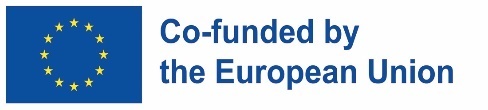 Az Európai Bizottság által e kiadvány elkészítéséhez nyújtott támogatás nem jelenti a tartalom jóváhagyását, amely kizárólag a szerzők véleményét tükrözi, és a Bizottság nem tehető felelőssé a benne foglalt információk bármilyen felhasználásáért.
A társadalmi vállalkozás alapjai2.1 Miben más a társadalmi vállalkozás?
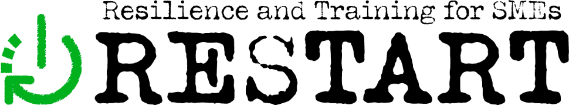 A vállalkozói tevékenység általában a profitmaximalizáláson alapul, és ez a profit megosztható a tulajdonosok között. A társadalmi vállalkozás bármilyen területen működhet, és ugyanúgy profitot termel, mint bármely más vállalkozás - a különbség az, hogy a profitot hogyan használják fel!
A nyereséget visszaforgatják, és egy világos társadalmi küldetést teljesítenek, amely pozitívan hat a közösségre!
A társadalmi vállalkozások a vonatkozó nemzeti jogszabályok alapján nyereségük bizonyos részét visszaforgatják - például Szlovákiában a társadalmi vállalkozások a nyereség több mint 50%-át visszaforgatják a szervezetbe, hogy bővítsék és fejlesszék szolgáltatásaikat és tevékenységeiket, amelyeket a társadalmilag hasznos céljaik megvalósítása érdekében végeznek.
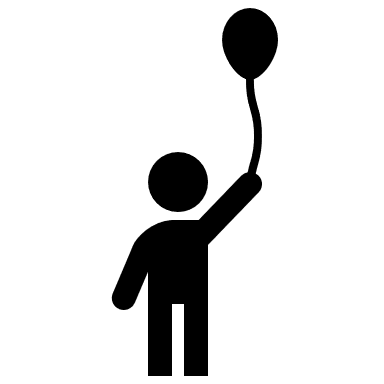 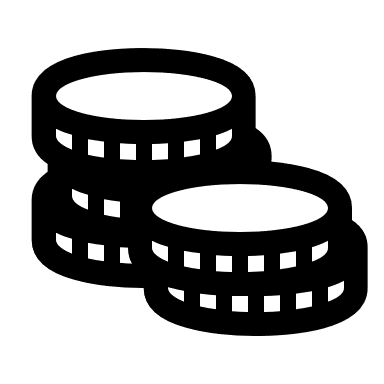 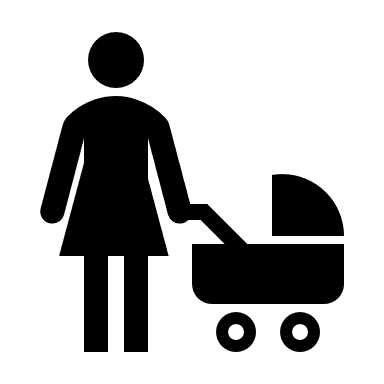 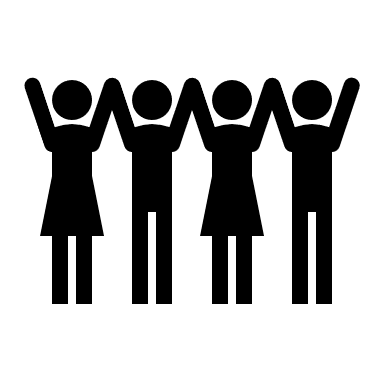 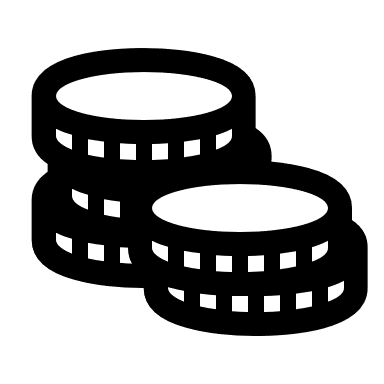 Profit
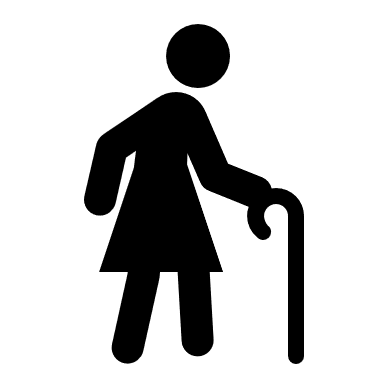 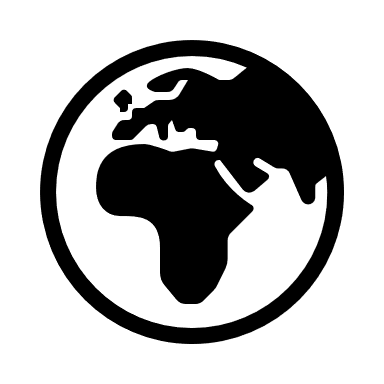 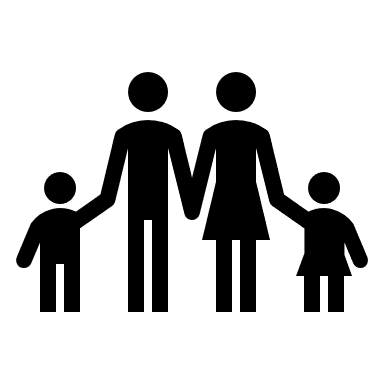 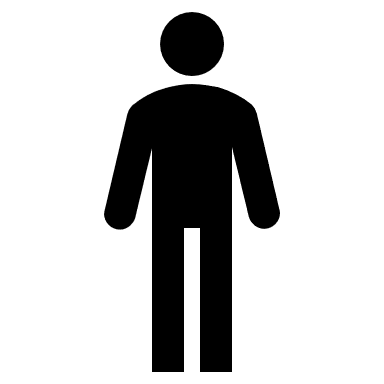 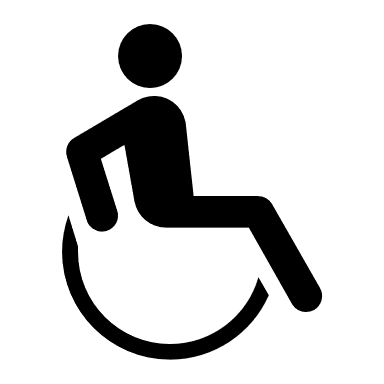 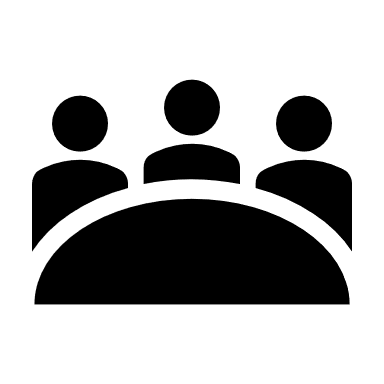 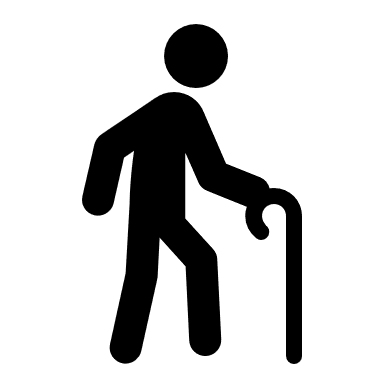 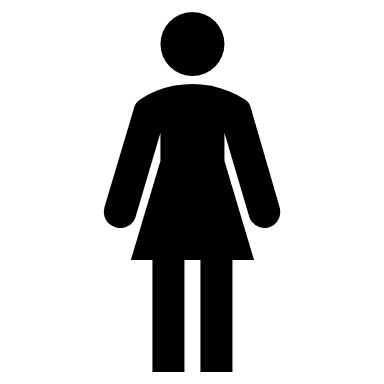 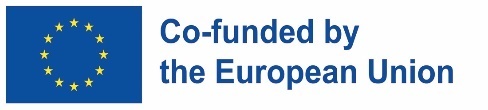 Tulajdonosok
Társadalmi küldetés
Az Európai Bizottság által e kiadvány elkészítéséhez nyújtott támogatás nem jelenti a tartalom jóváhagyását, amely kizárólag a szerzők véleményét tükrözi, és a Bizottság nem tehető felelőssé a benne foglalt információk bármilyen felhasználásáért.
A társadalmi vállalkozás alapjai2.1 Miben más a társadalmi vállalkozás?
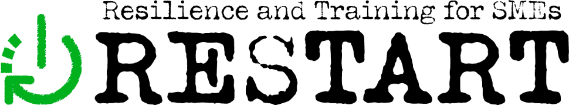 Társadalmi vállalkozások vs. profitmaximalizáló üzleti és nonprofit szervezetek:








Forrás: Társadalmi üzleti modellek építése: Muhammad Yunus, Bertrand Moingeon és Laurence Lehmann-Ortega.
pénzügyi profitmaximalizálás
Profitmaximalizáló vállalkozások
a befektetett tőke visszafizetése (önfenntartás)
a befektetett tőke nem térül meg
Nonprofit szervezetek
TÁRSADALMI
VÁLLALKOZÁSOK
társadalmi hatás maximalizálása
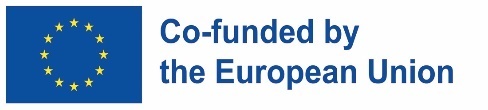 Az Európai Bizottság által e kiadvány elkészítéséhez nyújtott támogatás nem jelenti a tartalom jóváhagyását, amely kizárólag a szerzők véleményét tükrözi, és a Bizottság nem tehető felelőssé a benne foglalt információk bármilyen felhasználásáért.
A társadalmi vállalkozás alapjai2.1 Miben más a társadalmi vállalkozás?
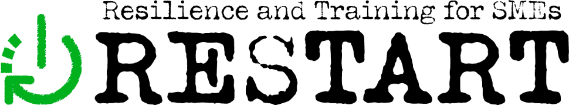 A közvélemény szemében a társadalmi vállalkozást gyakran elsősorban a hátrányos helyzetű emberek integrációjával hozzák összefüggésbe. 
DE a társadalmi küldetések a munkahelyteremtésen és a kiszolgáltatott csoportok társadalmi befogadásán kívül számos más területen is támogathatják a közösség jólétét, például a kulturális igények, az egészségügy, a környezetvédelem stb. terén. 


A "Mi a társadalmi vállalkozás?" kérdésre adott válasz jobb megértéséhez nézze meg a CEDRA Split ökoszociális innovációs és fejlesztési klaszter által készített videót.
Nézze meg a kiválasztott országokban működő sikeres társadalmi vállalkozások és társadalmi innovációs projektek példáit, amelyeket a szlovákiai szakértők által készített Társadalmi innovációs kézikönyvben, vagy a BRESE, Interreg Europe projekt keretében azonosított jó gyakorlatok keretein belül ismertetnek.
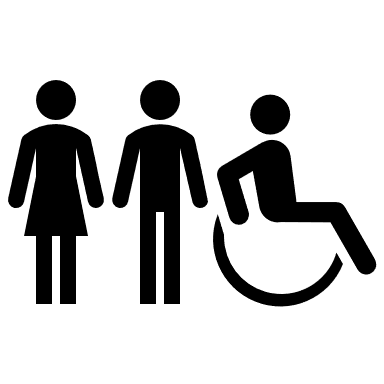 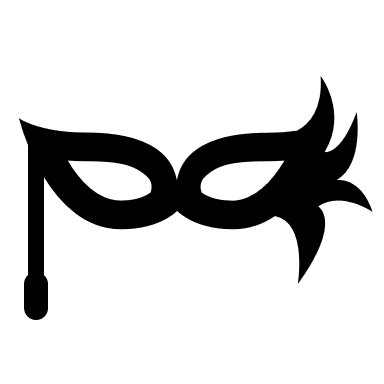 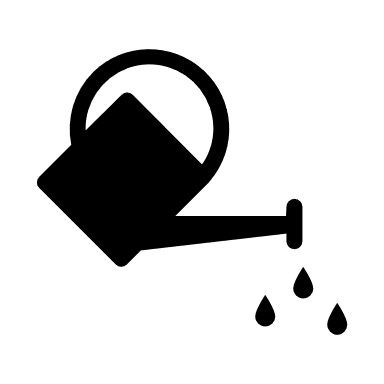 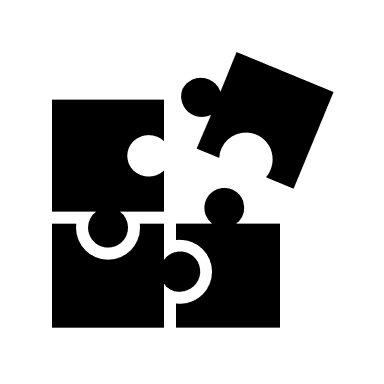 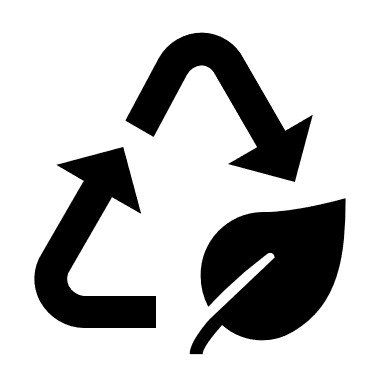 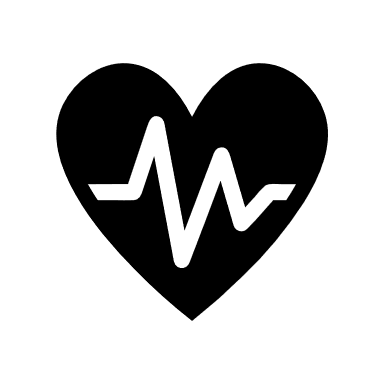 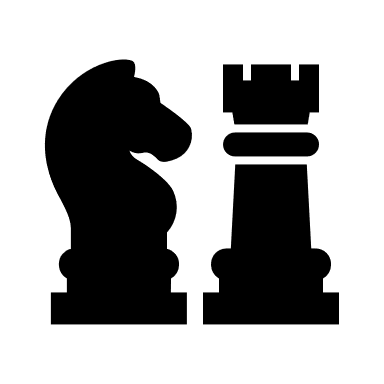 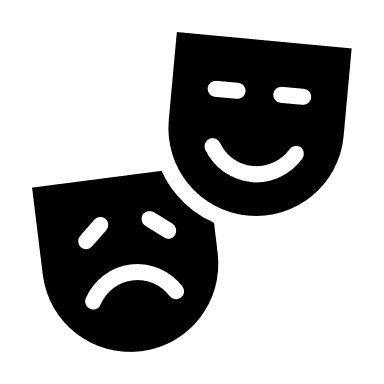 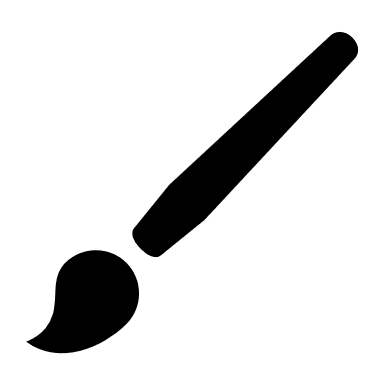 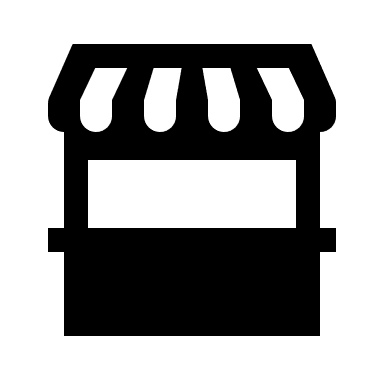 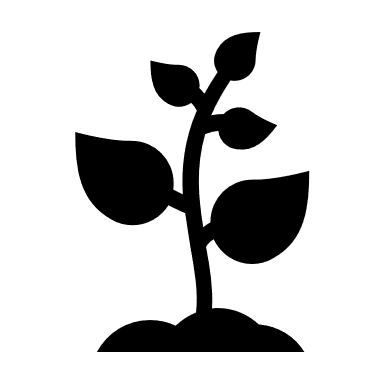 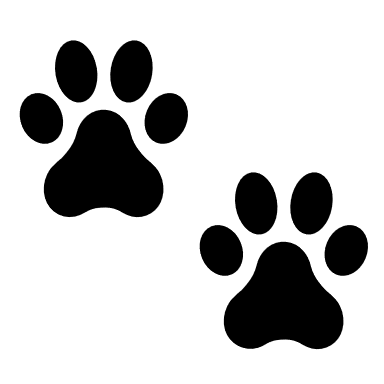 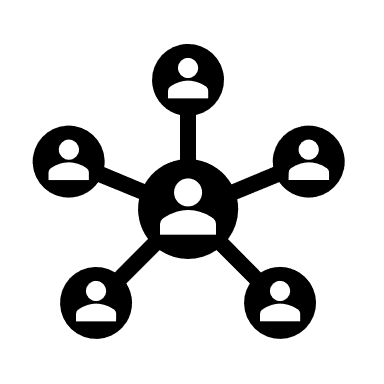 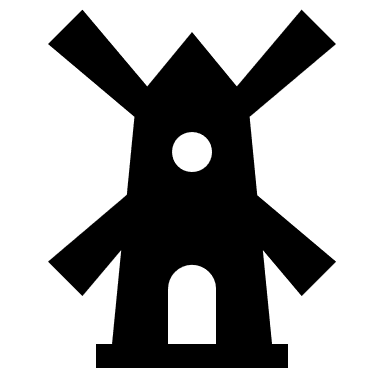 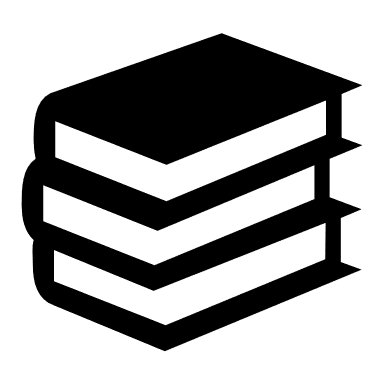 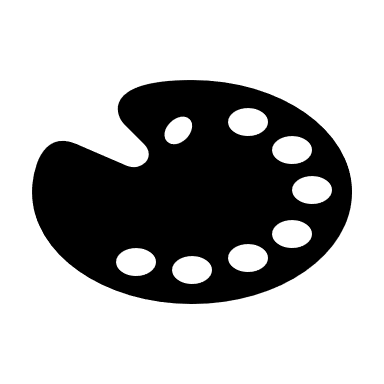 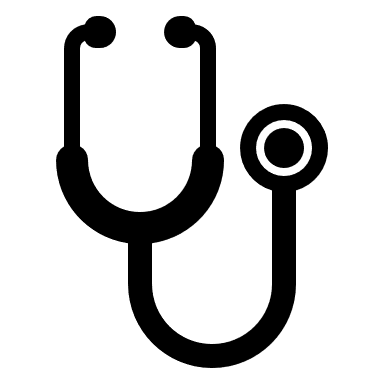 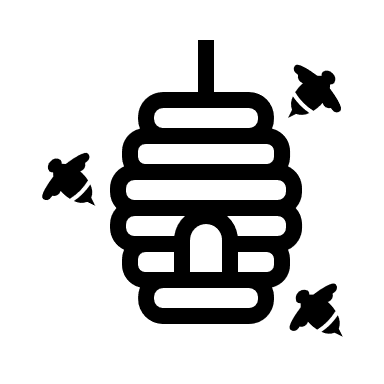 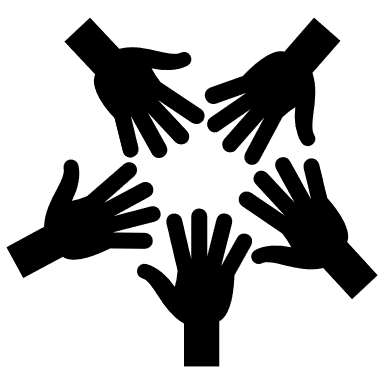 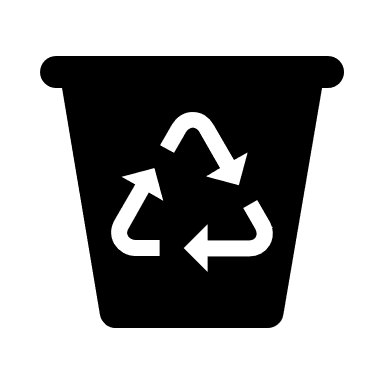 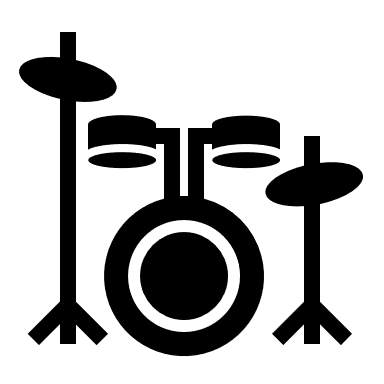 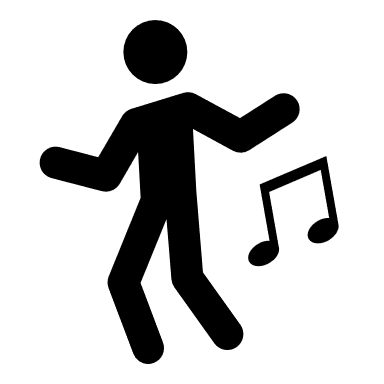 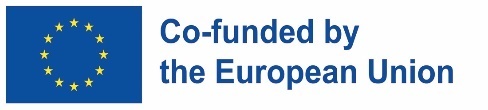 Az Európai Bizottság által e kiadvány elkészítéséhez nyújtott támogatás nem jelenti a tartalom jóváhagyását, amely kizárólag a szerzők véleményét tükrözi, és a Bizottság nem tehető felelőssé a benne foglalt információk bármilyen felhasználásáért.
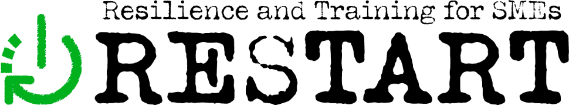 A társadalmi vállalkozás alapjai2.2 Társadalmi vállalkozás vs. vállalati társadalmi felelősségvállalás (CSR)
A vállalati társadalmi felelősségvállalás (CSR) egy olyan önszabályozó üzleti modell, amely segít a vállalkozásnak abban, hogy társadalmi felelősséget vállaljon önmagával, az érdekelt felekkel és a nyilvánossággal szemben.
Egy társadalmilag felelős vállalkozás önkéntes tevékenységet folytat, amely hozzájárul például a környezetvédelemhez vagy a közösség fejlesztéséhez (szabaddá teszi az alkalmazottakat, hogy önkéntes tevékenységet végezhessenek, anyagilag támogatja a kulturális eseményeket stb.) - DE az elsődleges célja még mindig a profitszerzés!

Ezzel szemben a társadalmi vállalkozás elsődleges célja a társadalmi küldetés teljesítése, a társadalmi haszon megteremtése és a közösségre gyakorolt pozitív hatás.
TÁRSADALMI vállalkozás
Társadalmilag felelős vállalkozás
Az elsődleges cél a társadalmi küldetés teljesítése!
Az elsődleges cél a profitmaximalizálás!
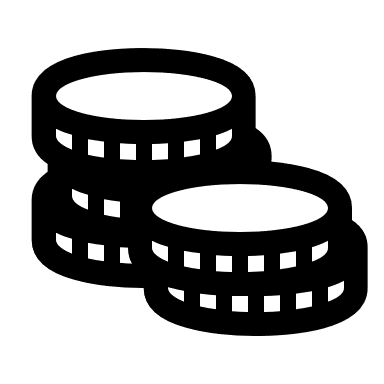 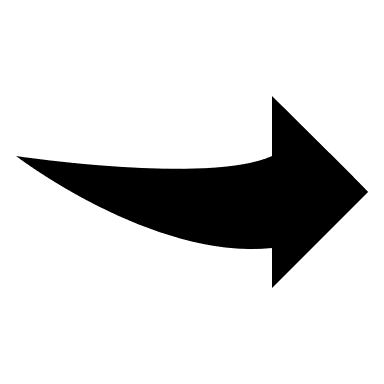 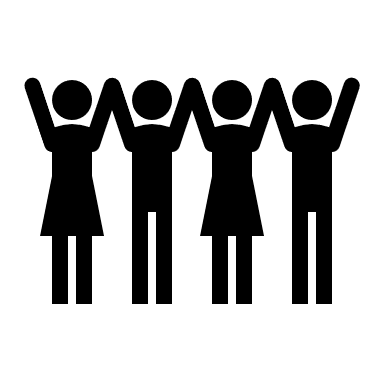 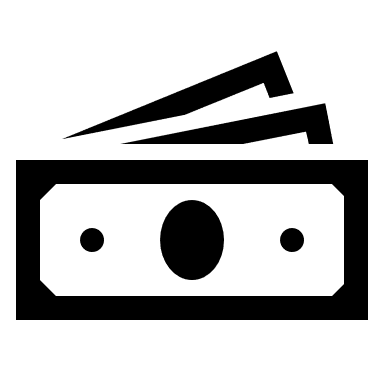 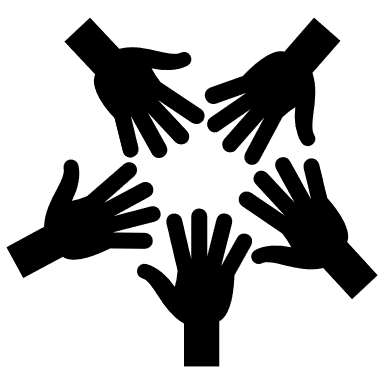 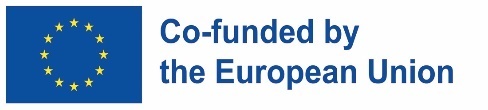 Az Európai Bizottság által e kiadvány elkészítéséhez nyújtott támogatás nem jelenti a tartalom jóváhagyását, amely kizárólag a szerzők véleményét tükrözi, és a Bizottság nem tehető felelőssé a benne foglalt információk bármilyen felhasználásáért.
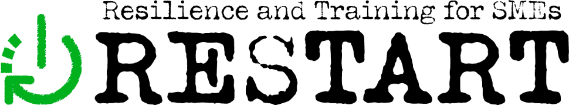 A társadalmi vállalkozás alapjai2.3 Társadalmi küldetés a KKV-kban
Előnyök
kihívások
A társadalmi vállalkozás hozzáadott értékét a társadalmi változás megvalósítása teremti meg.
 A célközösség támogatásaként, az önkéntesek is bekapcsolódhatnak a szervezet tevékenységébe.
 Becslések szerint a társadalmi vállalkozókkal való partnerség és támogatás közel 1 milliárd ember életére gyakorolhat pozitív hatást.
 Az Európai Bizottság növekvő támogatása - az Európai Bizottság cselekvési tervet készített a szociális gazdaság fellendítésére és a munkahelyteremtésre.
Nem feledkezhetünk meg a társadalmi vállalkozásokon belüli vállalkozói szellemről sem. A nyereségre szükség van a vállalkozás növekedéséhez és a társadalmi hatás maximalizálásához.
 Az azonosított társadalmi probléma és a társadalmi vállalkozás által kínált megoldások hatékony kommunikációja a társadalmi vállalkozások nyilvánosságra kerülésének és elismertségének növelése érdekében.
Mások bizalmának elnyerése.
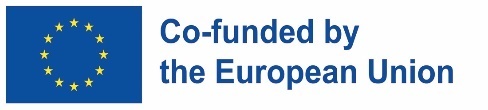 Az Európai Bizottság által e kiadvány elkészítéséhez nyújtott támogatás nem jelenti a tartalom jóváhagyását, amely kizárólag a szerzők véleményét tükrözi, és a Bizottság nem tehető felelőssé a benne foglalt információk bármilyen felhasználásáért.
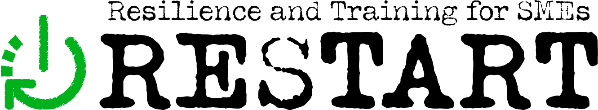 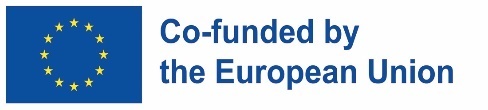 3. fejezet:Zöld vállalkozás
A zöld vállalkozás a fenntartható vállalkozói tevékenység egy olyan alcsoportja, amely elsősorban környezeti problémákkal foglalkozik, de termékein, szolgáltatásain és működésén keresztül a társadalmi változásokhoz is hozzájárulhat, miközben nyereséget termel. A zöld vállalkozók tehát olyan vállalkozók, akik a környezetre gyakorolt negatív hatások kiküszöbölésén dolgoznak: 
 az üvegházhatású gázok kibocsátásának és a hulladéktermelésnek a csökkentésével; 
 az energiahatékonyság  javításával és a megújuló energiaforrásokba való beruházással;
 a természetes ökoszisztémák  védelmével és helyreállításával;
 környezetbarát termékek és anyagok  előállításával és fogyasztásával.
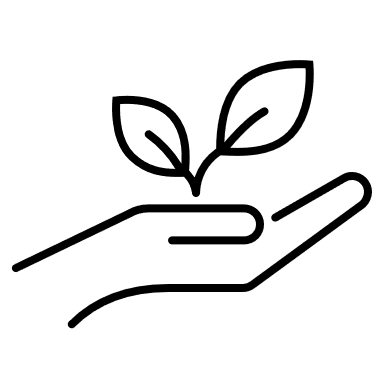 Az Európai Bizottság által e kiadvány elkészítéséhez nyújtott támogatás nem jelenti a tartalom jóváhagyását, amely kizárólag a szerzők véleményét tükrözi, és a Bizottság nem tehető felelőssé a benne foglalt információk bármilyen felhasználásáért.
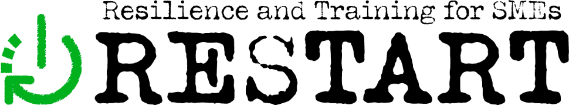 Zöld vállalkozás3.1 Mi a zöld vállalkozás és annak alapelvei
Ahhoz, hogy hatást érjenek el, a zöld vállalkozóknak tájékoztatást kell adniuk fenntartható tevékenységeikről az összes érdekelt fél számára. Ezt azonban megelőzi a konkrét célrendszer és az előrehaladás mérésére szolgáló eszközök helyes megválasztása (például a termelési műveletek és a termékek környezeti hatásainak nyomon követése a teljes életciklus során). Emellett a sikeres zöld vállalkozáshoz elengedhetetlen, hogy az ügyfelek saját fogyasztásukkal kapcsolatos változása, változtatása tudatosabbá váljon.
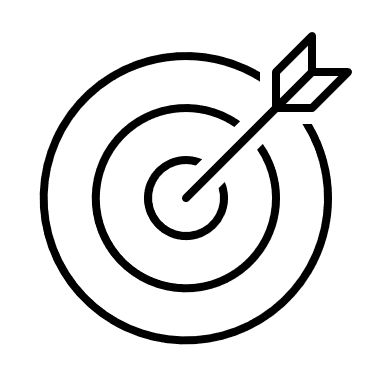 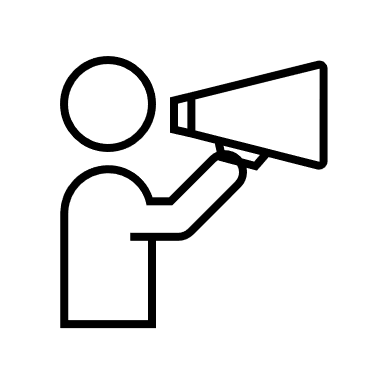 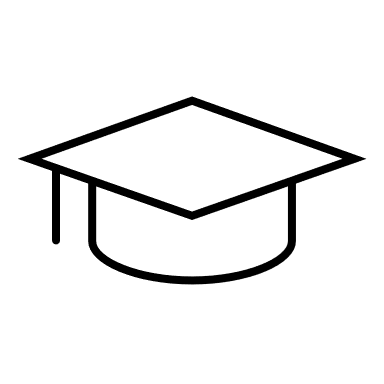 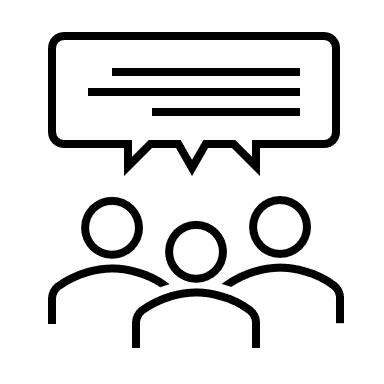 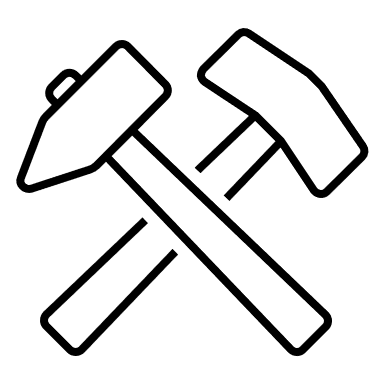 Tájékoztatás a felajánlásokról
Célok kitűzése
Célok nyomon követése
A fejlődés megosztása
Ügyfelek oktatása
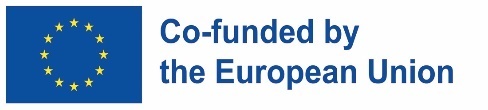 Az Európai Bizottság által e kiadvány elkészítéséhez nyújtott támogatás nem jelenti a tartalom jóváhagyását, amely kizárólag a szerzők véleményét tükrözi, és a Bizottság nem tehető felelőssé a benne foglalt információk bármilyen felhasználásáért.
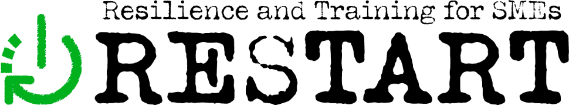 Zöld vállalkozás3.1 Mi a zöld vállalkozás és annak alapelvei
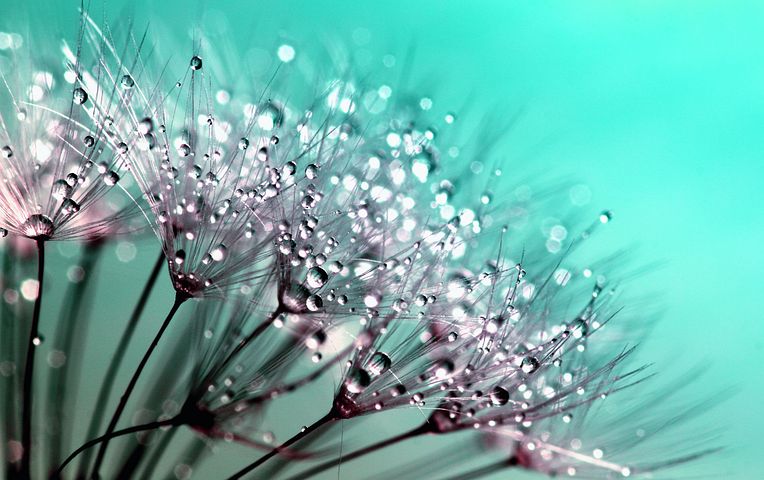 Hogyan tudja beépíteni a zöld „szellemiséget” a vállalkozásába? 

Nézze meg a zöld vállalkozás sikeres történetét, és inspirálódjon a Föld természetes ökoszisztémájából!
Kattintson ide

Vegye figyelembe, hogy a zöld vállalkozások alapja, hogy valódi pozitív hatást gyakoroljanak a környezetre és a körülöttünk lévő társadalomra. Ez nem a zöldre festési (greenwashing) praktikákról szól!
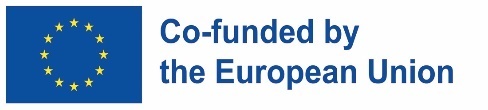 Az Európai Bizottság által e kiadvány elkészítéséhez nyújtott támogatás nem jelenti a tartalom jóváhagyását, amely kizárólag a szerzők véleményét tükrözi, és a Bizottság nem tehető felelőssé a benne foglalt információk bármilyen felhasználásáért.
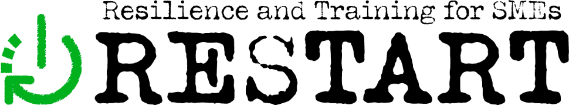 Zöld vállalkozás3.2 Hogyan lehet kihasználni a zöld vállalkozásban rejlő lehetőségeket?
"A világ szén-dioxid-mentesítéséhez a gazdaság minden ágazatának meg kell változnia, ez pedig felforgatja a kialakult piacokat, és újakat hoz létre. A 2050-ig megvalósítandó zéró szén-dioxid-kibocsátású világ a történelem legnagyobb mértékű tőkeátcsoportosításának bizonyulhat."
-McKinsey, 2022
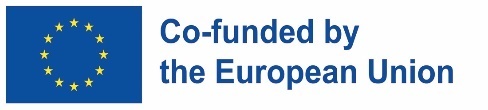 Az Európai Bizottság által e kiadvány elkészítéséhez nyújtott támogatás nem jelenti a tartalom jóváhagyását, amely kizárólag a szerzők véleményét tükrözi, és a Bizottság nem tehető felelőssé a benne foglalt információk bármilyen felhasználásáért.
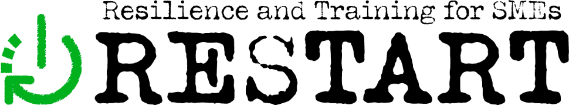 A fenntartható lehetőségek szintje a technológiai érettség és az éghajlatra gyakorolt hatás alapján:
Magas jutalom és kockázat - nagy éghajlati hatással bíró ötletek, amelyek további innovációt igényelnek a méretnöveléshez
Nagy győzelmek - nagy ötletek, amelyek azonnali megvalósítása és éghajlati haszna érdekében prioritásként kezelhetők.
MAGAS



ÉGAJLATI HATÁS



ALACSONY
Monitoring - nagyszabású ötletek, amelyeknek kisebb az éghajlati hatásuk, és további innovációt igényelnek a technológiai érettség eléréséhez.
Gyors cselekvés - nagyszabású ötletek, amelyek technológiai szempontból kiforrottak, de összességében kisebb hatást gyakorolnak a kibocsátásra.
ALACSONY     TECHNOLÓGIAI ÉRETTSÉG      MAGAS
Forrás: saját feldolgozás a https://www.mckinsey.com/industries/industrials-and-electronics/our-insights/identifying-opportunities-and-starting-to-build-a-new-green-business-in-the-industrial-sector alapján.
Az Európai Bizottság által e kiadvány elkészítéséhez nyújtott támogatás nem jelenti a tartalom jóváhagyását, amely kizárólag a szerzők véleményét tükrözi, és a Bizottság nem tehető felelőssé a benne foglalt információk bármilyen felhasználásáért.
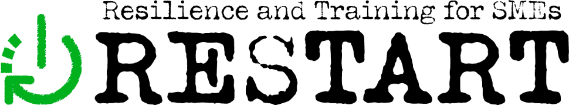 Zöld vállalkozás3.2 Hogyan lehet kihasználni a zöld vállalkozásban rejlő lehetőségeket?
Ismerje meg a McKinsey & Company által készített 5 lépést, amelyek segíthetnek a kockázatok mérséklésében és a fenntartható lehetőségek értékelésében (az ipari vállalatok lehetőségeinek feltérképezéséből 11 ügyfélszektor mentén: mezőgazdaság és föld- és erdőgazdálkodás, épületek, szén-dioxid-kezelés, fogyasztási cikkek, hidrogén, ipar, olaj és gáz, energia, közlekedés, hulladék és víz):
1. Az értékkilátások felmérése
McKinsey becslése szerint 2030-ra 9-12 billió dollárnyi fenntarthatósági befektetési lehetőség fog megjelenni.
A vállalkozások számára előnyös lehet a különböző ágazatokon belüli konkrét befektetési témák meghatározása és az egyes témák értékének felmérése.
Azáltal, hogy az ilyen szegmentációk egyértelműbbé teszik az értékteremtési potenciált, nemcsak a lehetőségek rangsorolásában segíthetnek a vezetőknek, hanem abban is, hogy támogatást szerezzenek az új zöld vállalkozásoknak.
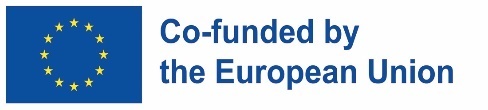 Az Európai Bizottság által e kiadvány elkészítéséhez nyújtott támogatás nem jelenti a tartalom jóváhagyását, amely kizárólag a szerzők véleményét tükrözi, és a Bizottság nem tehető felelőssé a benne foglalt információk bármilyen felhasználásáért.
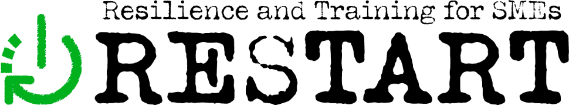 Zöld vállalkozás3.2 Hogyan lehet kihasználni a zöld vállalkozásban rejlő lehetőségeket?
2. A fontos technológiai és infrastrukturális tényezők azonosítása
A vállalkozásoknak meg kell határozniuk, hogy az olyan tényezők, mint az infrastruktúra, az ellátási lánc, az ügyfélbázis és a földrajzi (globális) lábnyom előnyhöz juttatják-e őket.
A belső értékelés elvégzése után a vállalkozásoknak felül kell vizsgálniuk az első lépésben azonosított lehetőségeket, és figyelembe kell venniük a már meglévő adottságaikat, például készségeket és létesítményeket.
A vállalkozások felfedezhetik, hogy képességeik jól illeszkednek egy olyan lehetőséghez, amelyre eredetileg nem gondoltak.
Minden vállalkozás más-más következtetésre jut a belső felülvizsgálat után egyedi erősségei és gyengeségei miatt.
A hajtástechnológiára szakosodott gépgyártó cégek a legjobb eredményeket az elektródabevonókra összpontosítva érhetik el. A robotikával és automatizálással foglalkozók a cellák vagy csomagok összeszereléséhez szükséges eszközökre koncentrálva nyerhetnek.
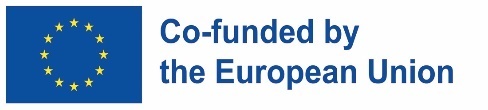 Az Európai Bizottság által e kiadvány elkészítéséhez nyújtott támogatás nem jelenti a tartalom jóváhagyását, amely kizárólag a szerzők véleményét tükrözi, és a Bizottság nem tehető felelőssé a benne foglalt információk bármilyen felhasználásáért.
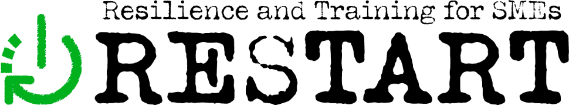 Zöld vállalkozás3.2 Hogyan lehet kihasználni a zöld vállalkozásban rejlő lehetőségeket?
3. Az éghajlati hatások és a technológiai fejlettség prioritásként való kezelése
A különböző vállalkozások eltérő módon viszonyulhatnak az általuk kívánt éghajlati hatáshoz és technológiai érettséghez: egyes vállalkozások nagy kockázatot vállalnak a feltörekvő, ígéretes megtérülést ígérő technológiák iránt, míg mások kevésbé érzik jól magukat a kiforratlan technológiákkal azok potenciális fenntarthatósági hatása ellenére.
Az éghajlatra gyakorolt hatás értékeléséhez a vállalkozások olyan eszközöket használhatnak, amelyek meghatározzák egy vállalkozás, termék vagy folyamat fenntarthatósági alapmutatóit, és képesek megjósolni, hogy a különböző megoldások hogyan javíthatják ezen mutatókat.
Egy technológia érettségének értékeléséhez a vállalkozások saját kutatási és elemzési eszközeiket használhatják, amelyek segítségével meghatározhatják az adott technológia érettségi szintjét és csökkenési kilátásait.
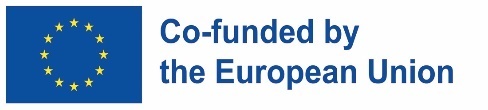 Az Európai Bizottság által e kiadvány elkészítéséhez nyújtott támogatás nem jelenti a tartalom jóváhagyását, amely kizárólag a szerzők véleményét tükrözi, és a Bizottság nem tehető felelőssé a benne foglalt információk bármilyen felhasználásáért.
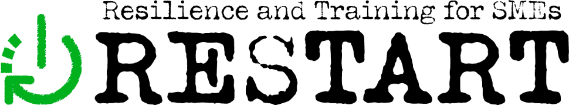 Zöld vállalkozás3.2 Hogyan lehet kihasználni a zöld vállalkozásban rejlő lehetőségeket?
4. A jövőbeli politikákhoz és szabályozásokhoz való igazodás
Az olyan rendeletek, mint az EU Fit for 55 csomagja, katalizátorként működhetnek azáltal, hogy ösztönzőket teremtenek a környezetbarát termékek fejlesztésére, vagy gazdasági előnyöket biztosítanak a kibocsátást csökkentő vállalkozásoknak.
 A vállalkozásoknak érdemes figyelemmel kísérniük a szabályozási fejleményeket, és mérlegelni, hogy a jelenlegi vagy jövőbeli politikák hogyan befolyásolhatják stratégiáikat különösen a zöld vállalkozások esetében, mivel a szabályozások gyakran hiányoznak, még csak születőben vannak, vagy gyorsan változnak.
5. Egy erős üzleti terv meghatározása
A zöld stratégia végrehajtása előtt a vállalkozások számára előnyös lehet egy teljes üzleti terv kidolgozása, beleértve egy öt-tíz évre szóló üzleti tervet is.
Az üzleti tervek kidolgozása során a vállalkozásoknak hasznos lehet néhány alapvető kérdést feltenni, ilyenek például a következők:
 Mik a vállalkozás pénzügyi és nem pénzügyi céljai?
 Mekkora a jelenlegi piaci kereslet?
 Mi az ideális piaci pozíció?
 Hogyan tudja a vállalkozás kezelni a készséghiányt a vállalkozás bővítése mellett?
 Mely területekre kellene összpontosítania a vállalkozásnak az erőfeszítéseit?
 Hogyan tudja a vállalkozás mérni és nyomon követni az előrehaladást a végrehajtás során?
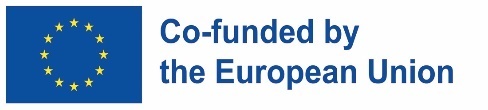 Az Európai Bizottság által e kiadvány elkészítéséhez nyújtott támogatás nem jelenti a tartalom jóváhagyását, amely kizárólag a szerzők véleményét tükrözi, és a Bizottság nem tehető felelőssé a benne foglalt információk bármilyen felhasználásáért.
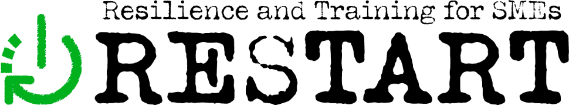 Zöld vállalkozás3.2 Hogyan lehet kihasználni a zöld vállalkozásban rejlő lehetőségeket?
Ne felejtse el...
Hitelesítés - Fontolja meg, hogy vállalkozását vagy termékeit hitelesítetti egy erre szakosodott szervezettel. Ez egy értékes marketingeszköz is lehet, amely segíthet a bizalom megteremtésében az ügyfelek és más érdekelt felek körében.




Kormányzati ösztönzők kihasználása - A fenntartható megoldások megvalósításának megkönnyítése érdekében a zöld vállalkozóknak érdemes felkutatni a különböző kormányzati ösztönzőket, például a fenntartható üzleti gyakorlatok támogatására rendelkezésre álló támogatásokat, adókedvezményeket és kölcsönöket.
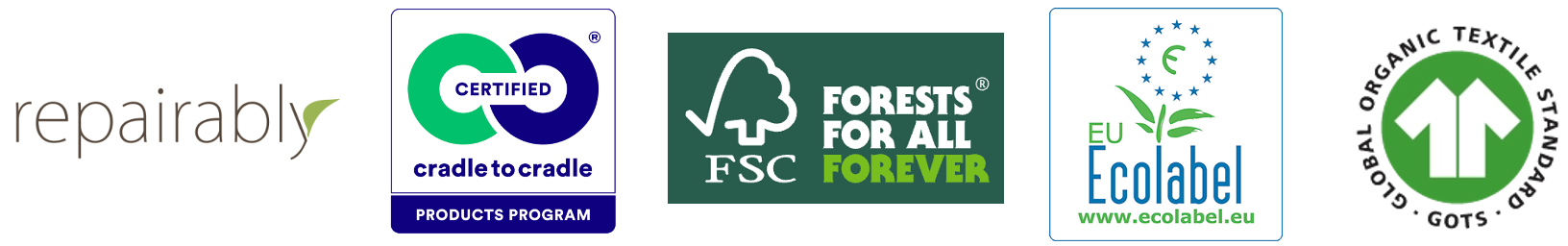 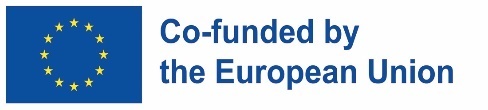 Az Európai Bizottság által e kiadvány elkészítéséhez nyújtott támogatás nem jelenti a tartalom jóváhagyását, amely kizárólag a szerzők véleményét tükrözi, és a Bizottság nem tehető felelőssé a benne foglalt információk bármilyen felhasználásáért.
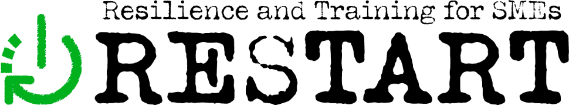 Zöld vállalkozás3.2 Hogyan lehet kihasználni a zöld vállalkozásban rejlő lehetőségeket?
Az ipari vállalatok kihívásai, melyek módosíthatják a fenntarthatósághoz vezető útjukat:
 Tisztázatlan piaci méret és növekedési ütem - Bizonyos zöld termékek bevételi előrejelzése bizonytalan. A szén-dioxid-leválasztási technológia például kis piac, de az előrejelzések szerint jelentősen növekedni fog, bár pontos méretét nehéz megjósolni.
 Korai stádiumban lévő technológiák - A fenntartható termékek a fejlesztés korai szakaszában vannak, és nem világos, hogy nagy léptékben megvalósíthatóak lesznek-e. A hidrogén fenntartható előállításához például új és hatékony elektrolizátorokra van szükség, de a legjobb technológia és infrastruktúra kutatása még folyamatban van.
 A szükséges kompetenciák, létesítmények és termékjellemzők tisztázatlansága - A vállalkozások még mindig a zöld termékek, például az akkumulátorcellák egyedi értékesítési pontjait határozzák meg, és a következő generációs akkumulátorokra vonatkozó konkrét követelmények bizonytalanok. Ez a bizonytalanság megnehezíti az ilyen termékek előállításához szükséges kompetenciák, anyagok és létesítmények előrejelzését is.
 Változó szabályozások - A vállalkozások bizonytalanok a gyorsan változó fenntarthatósági szabályozások termékeikre és szolgáltatásaikra vonatkozó jövőbeli hatásait illetően, és nem lehetnek biztosak abban sem, hogy megfelelnek a jövőbeli irányelveknek, amíg nem rendelkeznek több információval arról, hogy milyenek lesznek, mikor és hol fognak érvényesülni a szabályozások.
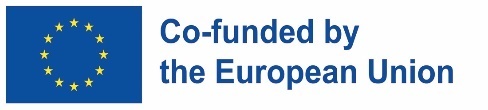 Az Európai Bizottság által e kiadvány elkészítéséhez nyújtott támogatás nem jelenti a tartalom jóváhagyását, amely kizárólag a szerzők véleményét tükrözi, és a Bizottság nem tehető felelőssé a benne foglalt információk bármilyen felhasználásáért.
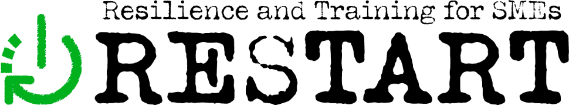 Zöld vállalkozás3.3 Tippek és eszközök, hogy vállalkozása "zöldebb" legyen
Nem biztos a környezetre gyakorolt hatásában? A jelenlegi állapot ismerete minden változtatást megelőz. Mérje fel karbonlábnyomát, és az ingyenes szén-dioxid-kalkulátorok segítségével megtudhatja, hogy a vállalkozásán belül melyik tevékenység van a legnegatívabb hatással a környezetre:

Az Egyesült Nemzetek Szervezetének karbonlábnyom-kalkulátora
World Wildlife Fund lábnyom kalkulátor
The Nature Conservancy Karbonlábnyom kalkulátor
Global Footprint Network ökológiai lábnyom kalkulátor
Az Egyesült Államok Környezetvédelmi Ügynökségének karbonlábnyom-kalkulátora
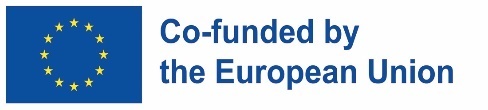 Az Európai Bizottság által e kiadvány elkészítéséhez nyújtott támogatás nem jelenti a tartalom jóváhagyását, amely kizárólag a szerzők véleményét tükrözi, és a Bizottság nem tehető felelőssé a benne foglalt információk bármilyen felhasználásáért.
Összefoglalva
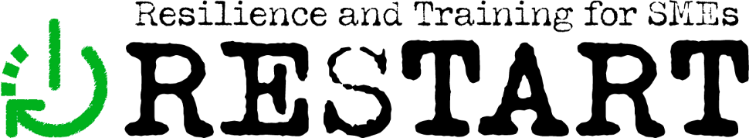 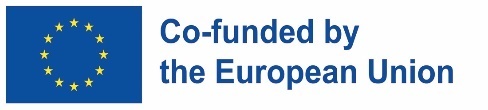 Az Európai Bizottság által e kiadvány elkészítéséhez nyújtott támogatás nem jelenti a tartalom jóváhagyását, amely kizárólag a szerzők véleményét tükrözi, és a Bizottság nem tehető felelőssé a benne foglalt információk bármilyen felhasználásáért.
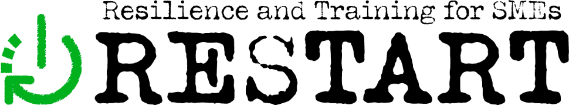 Ellenőrző kérdések
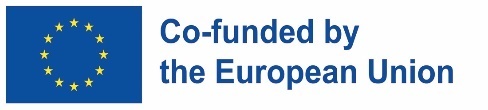 Az Európai Bizottság által e kiadvány elkészítéséhez nyújtott támogatás nem jelenti a tartalom jóváhagyását, amely kizárólag a szerzők véleményét tükrözi, és a Bizottság nem tehető felelőssé a benne foglalt információk bármilyen felhasználásáért.
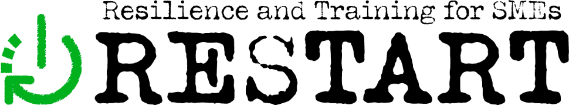 Ellenőrző kérdések: megoldások
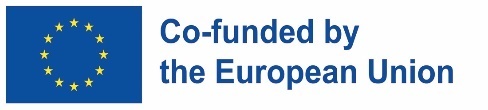 Az Európai Bizottság által e kiadvány elkészítéséhez nyújtott támogatás nem jelenti a tartalom jóváhagyását, amely kizárólag a szerzők véleményét tükrözi, és a Bizottság nem tehető felelőssé a benne foglalt információk bármilyen felhasználásáért.
Ellenőrző kérdések
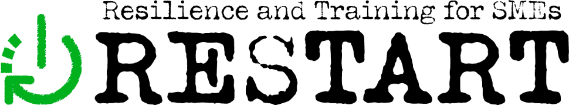 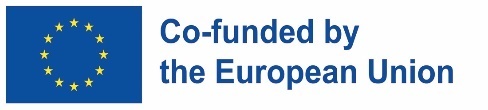 Az Európai Bizottság által e kiadvány elkészítéséhez nyújtott támogatás nem jelenti a tartalom jóváhagyását, amely kizárólag a szerzők véleményét tükrözi, és a Bizottság nem tehető felelőssé a benne foglalt információk bármilyen felhasználásáért.
Ellenőrző kérdések: megoldások
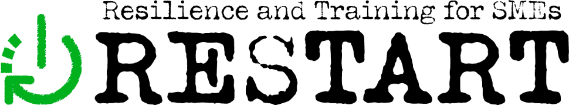 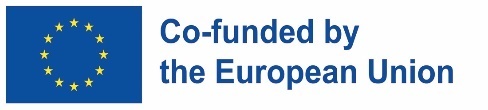 Az Európai Bizottság által e kiadvány elkészítéséhez nyújtott támogatás nem jelenti a tartalom jóváhagyását, amely kizárólag a szerzők véleményét tükrözi, és a Bizottság nem tehető felelőssé a benne foglalt információk bármilyen felhasználásáért.
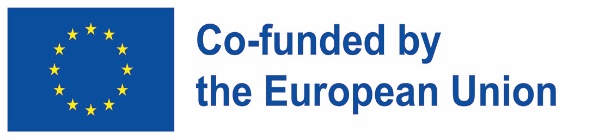 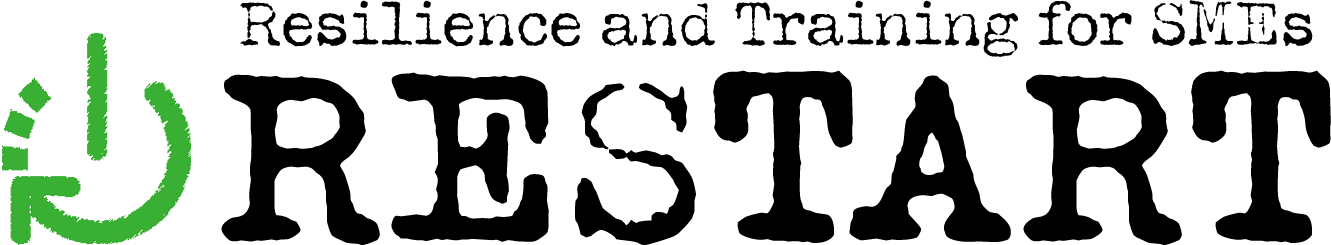 Az Európai Bizottság által e kiadvány elkészítéséhez nyújtott támogatás nem jelenti a tartalom jóváhagyását, amely kizárólag a szerzők véleményét tükrözi, és a Bizottság nem tehető felelőssé a benne foglalt információk bármilyen felhasználásáért.
Köszönöm!
Folytassa képzési útját a www.restartproject.eu címen.